Goals Together for Partnership: A Multiple Case Study Implementation Project of a School-Wide Family-School Partnership Model2022 CADRE SymposiumOctober 26-28: Denver, CO
Tracy Gershwin, Ph.D., Professor, University of Northern Colorado
Kathleen Kyzar, Ph.D., Associate Professor, Texas Christian University
Session Goals
Understand key issues influencing family-school partnership (FSP) programming 
Describe the Goals Together for Partnership (GTP) Model  
Articulate stakeholder perceptions of GTP
Offer next steps for GTP
NOTE: This content was produced under U.S. Department of Education, Office of Special Education Programs, Award Nos. H323A150009 – 18 and H328M140017.  The views expressed herein do not necessarily represent the positions or policies of the U.S. Department of Education.  No official endorsement by the U.S. Department of Education of any project, commodity, service, or enterprise mentioned in this product is intended or should be inferred.
Key Issues Influencing Family-School Partnership  Programming
Research-to-practice gap 
School-centric thinking 
Intentionality related to partnerships 
Access to resources
Background and Significance of GTP
The GTP Model
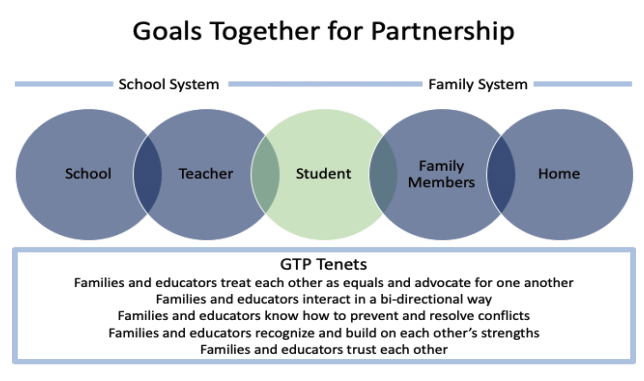 Goals: Infuse the Tenets within all cultural aspects of a school in which families and educators interact to improve student engagement
Research Evidence for the GTP Model
Teachers and family members have access to current partnership research and to learning opportunities that enable them to grow in their family-school partnership knowledge and skills. 
Teachers and families believe that partnerships are important, and they actively work to improve their partnerships in an intentional and reflective way. 
Teachers and families have access to the necessary partnership-related resources and supports within their school system.
GTP Implementation Model
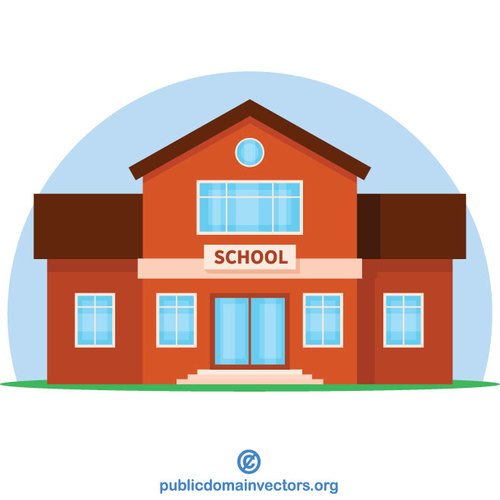 GTP LEADERSHIP TEAM 
Principal 
2 teachers 
2 family members 



GTP IMPLEMENTATION TEAM
Teachers from each grade level 
Family-member partners
Leadership Team Member Responsibilities
Completion of Online Module Training Series to learn foundational concepts 
Attendance of 1 and 1½ day Summit Symposium 
Identification of Implementation Team Members 
Development of Implementation and Evaluation Plan in line with needs and culture 
Regular meetings with team and researchers 
Provision of TA Support to school community 
Participation in two interviews, two focus groups, and completion of brief surveys
Implementation Team Responsibilities
GTP Training provided by school’s GTP Leadership Team 
Implement GTP Plan, as determined by Leadership Team 
Completed survey regarding partnership perceptions
Partnership Goal Setting
Step 1: Set attainable GTP Tenet Goal 
Step 2: Identify concrete actions toward GTP Tenet Goal 
Step 3: Anticipate obstacles and identify solutions 
Step 4: Carry out GTP Tenet Goal 
Step 5: Reflect and adjust GTP Tenet Goal
Knoster’s Change Model
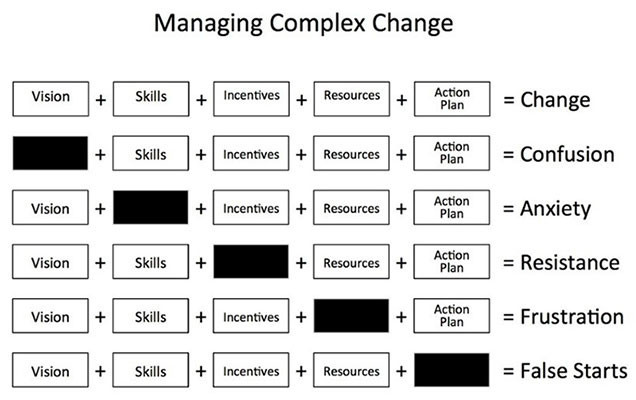 Train-the-Trainer Model
GTP Learning Modules 
GTP Action Planning Materials 
Parent-Teacher Conference Materials 
GTP Implementation Team Recruitment Materials 
Templates for Check-Ins 
Survey templates 
Goal Setting Guidelines and Templates 
Websites/Partnership Resources 
Data Collection Forms
GTP Conference Resources
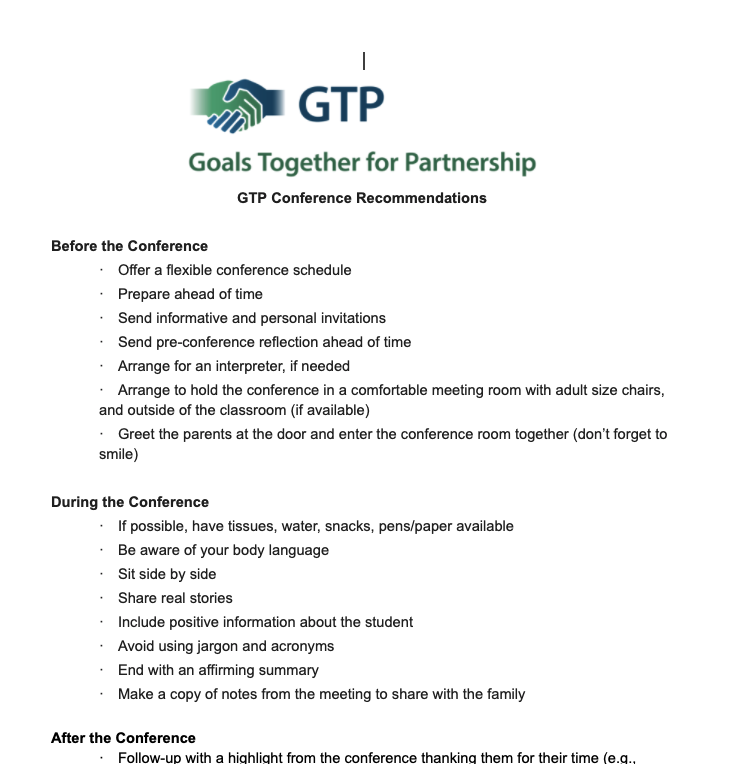 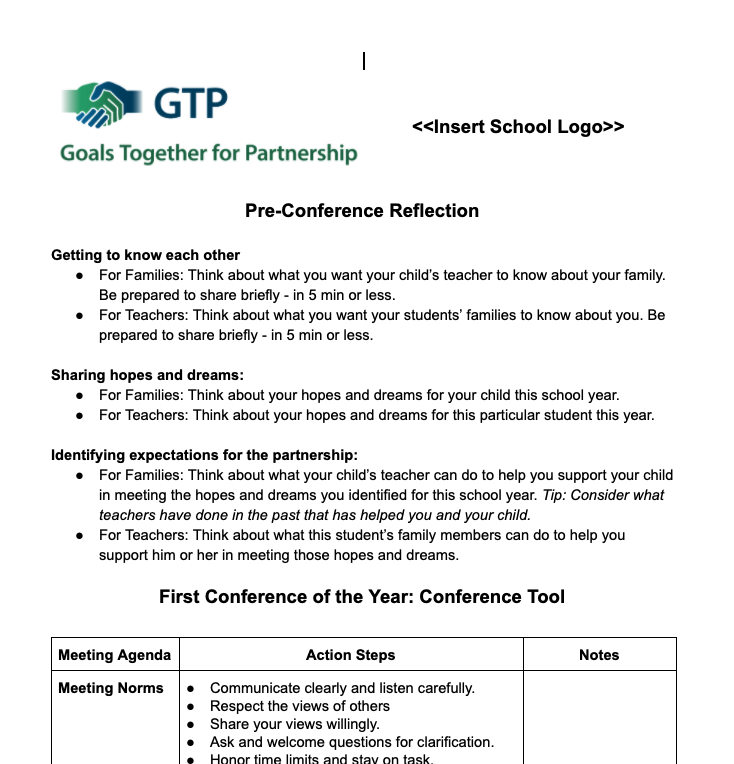 Stakeholder Perception of Partnerships and GTP Implementation
Guiding Questions and Method
Questions: 
What features of the GTP Process are required to ensure that it is usable in elementary school settings? 
What are resultant trends in the perceptions of family-school partnerships for teachers and family member participants?
Method: 
Mixed-method research guided by action research design 
Data sources: interviews, artifacts, focus groups, surveys
Three Participating Schools in One Midwest State
Leadership Team Participant Characteristics
Implementation Team Participant Characteristics
Family Member-Specific Characteristics
Family Member-Specific Characteristics
Family Member-Specific Characteristics
Teacher-Specific Characteristics
Teacher-Specific Characteristics
Teacher-Specific Characteristics
Implementation Activities
Spruce 
Embedded GTP within school improvement plan 
Teachers met and collaboratively prepared a plan to share with parents, and subsequently met with parent partners 
Follow up steps for mid-year conferences, cancelled due to COVID-19
Willow 
Presented Tenets and GTP Overview to PTA 
PTA purchased “YOUmatter” t-shirts and bracelets 
Faculty training provided by GTP Leadership Team 
E-mail to families in preparation for conferences in line with GTP conference materials
Pine 
Embedded within tiered instructional support framework 
Created a visual and video explaining 5 Tenets for the school community (bookmarks accompanied) 
Utilized GTP Conference Materials for fall conferences
Perceptions of the GTP Model
Perceptions of the GTP Online Modules were mixed: “necessary background information,” “efficient,” “user-friendly,” … yet also “lengthy,” “repetitive,” “time consuming,” and “could be improved with more vignettes and visuals.” 
Summit Symposium provided time and space for team collaboration and helped with implementation.
Fidelity
The following GTP aspects were not utilized: 
Tenet Goal Setting Process 
TA Support from Researchers 
Project Management Tools 
Implementation occurred during the 2019-2020 Year, COVID-19 Pandemic resulted in building closures and online instruction starting in March 2020
Perceptions of the GTP Model
GTP Improves Partnerships 
GTP Leads to Intentionality 
GTP Leads to a Mindset Change 
Implementation Challenges: 
	A new approach 
	Teacher and family buy-in 
	Time
Perceptions of the GTP Model
Key factors for implementation: 
A strong leader or leadership team is necessary for implementation. 
Intentional and frequent communication with families is important. 
Bi-directional interactions are necessary for meaningful partnerships. 
Stronger relationships are an outcome when partnerships focus on student/family success.
Next Steps
Next Steps
Replication which addresses shortcomings regarding design and usability of GTP: 
Partnership Goal Setting process and Online Modules 
Lack of diversity in sample 
Number of new initiatives/PD activities at school & level of autonomy for new initiatives
Next Steps
Additional considerations for replication study: 
Supplementary training emphasizing: project management tools, participatory action research (PAR) principles, implementation science, ongoing evaluation 
Mechanism for monthly deliverables 
Equity in leadership team member roles/responsibilities 
Stronger preliminary processes enabling teams to identify clear reasons for participating that are grounded in internal (not external) motivation
Questions? Comments?
Thank you! 
tracy.gershwin@unco.edu